Детский сад № 29 «Теремок» – филиал АН ДОО «Алмазик»
Анализ медицинского сопровождения
за 2021 год
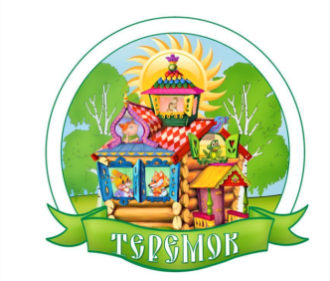 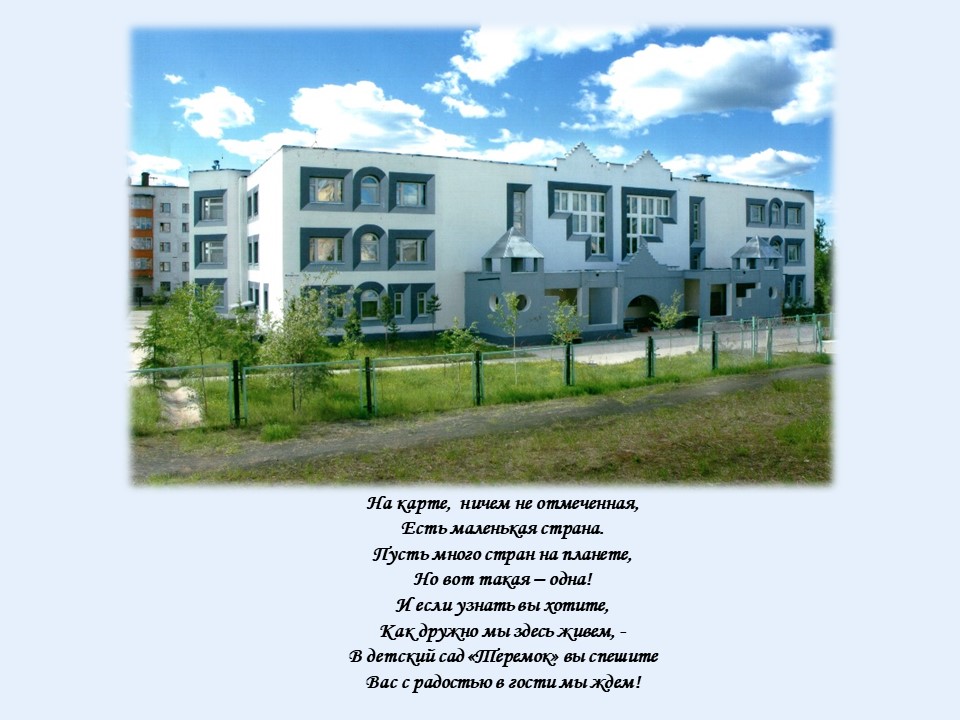 Старшая медицинская сестра
Снежана Петровна Скорина
Краткая характеристика учреждения
С 01.01.2019г. Детский сад № 29 «Теремок» - филиал Автономной некоммерческой дошкольной образовательной организации «Алмазик».
Юридический адрес: 678196, РС(Я) Мирнинский район, п. Светлый, ул. Молодежная дом 27.
Фактический адрес: 678196, РС(Я) Мирнинский район, п. Светлый, ул. Молодежная дом 27.
Детский сад работает в режиме пятидневной рабочей недели с максимальным   пребыванием 10,5 часов с 7.30 до 18.00. Нерабочие дни – суббота и воскресенье, а также праздничные дни, установленные законодательством РФ, РС(Я).
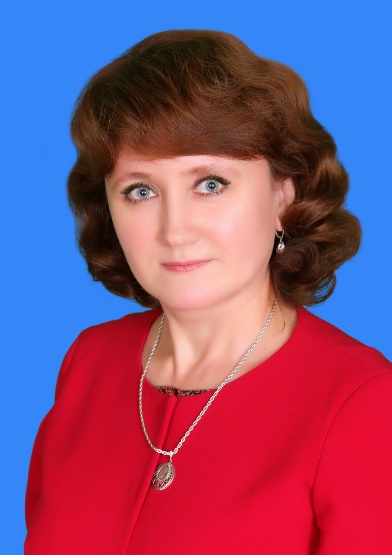 Медицинский персонал 
Старшая медицинская сестра: Скорина Снежана Петровна
Медицинская сестра: Максимова Елена Николаевна
В детском саду имеется медицинский блок:
медицинский кабинет (старшей мед.сестры)
медицинский кабинет  (мед.сестры)
процедурный кабинет
изолятор
место приготовления дезинфицирующих средств
Медицинский блок детского сада оснащен в соответствии Приказа МЗ РФ то 15.11.2013 г. № 822-н. и требованиям санитарных правил СП 2.4.3648-20 «Санитарно-эпидемиологические требования к организациям воспитания и обучения, отдыха и оздоровления детей и молодежи»
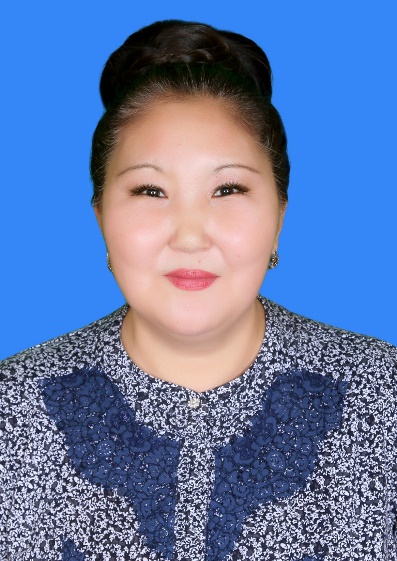 Медицинский блок
медицинский кабинет (старшей мед.сестры)
медицинский кабинет  (мед.сестры)
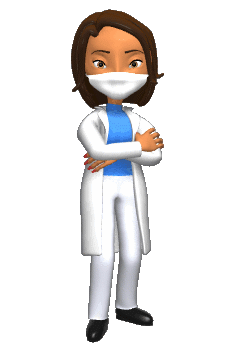 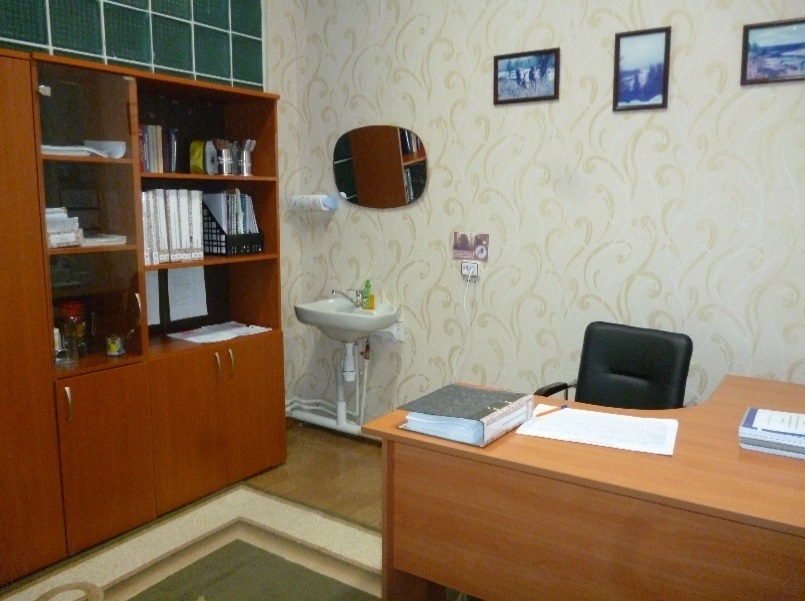 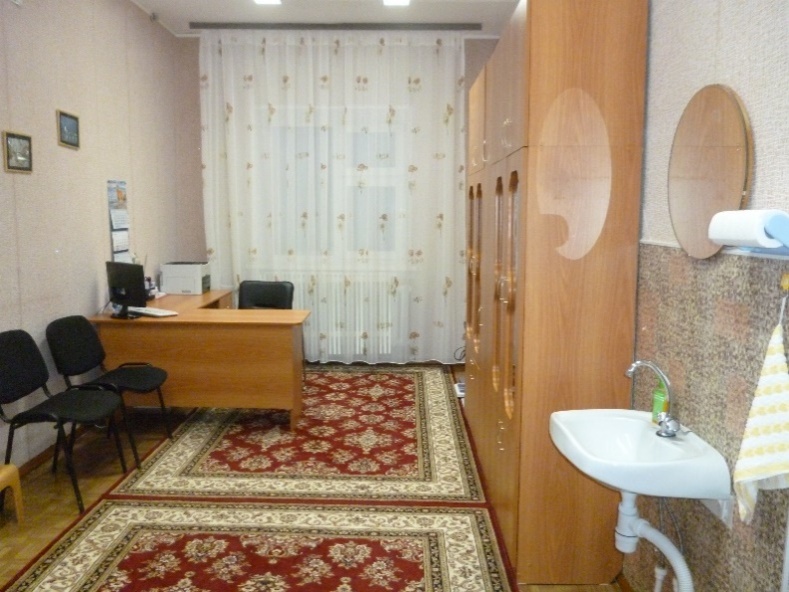 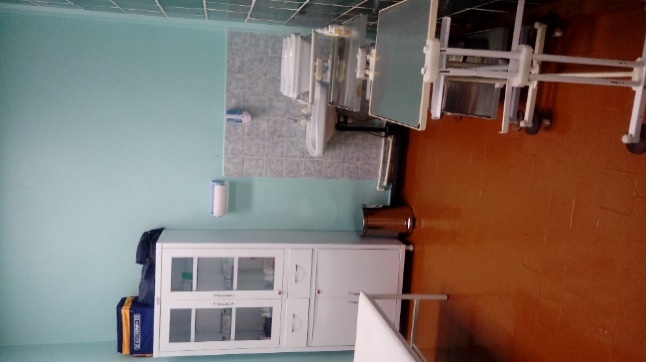 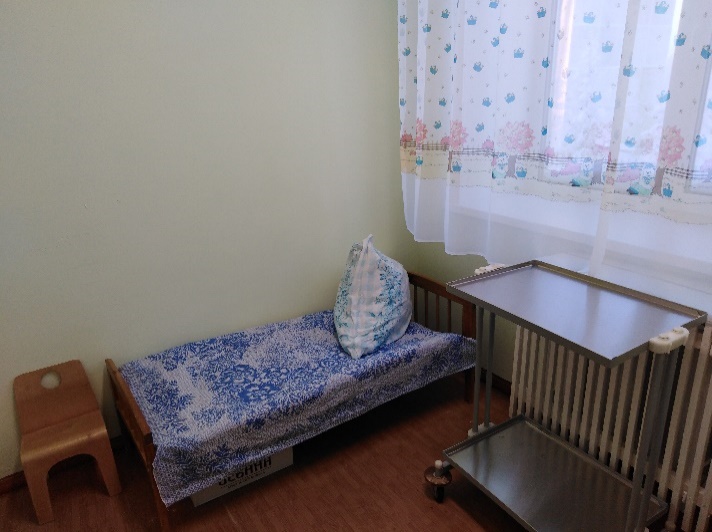 изолятор
процедурный кабинет
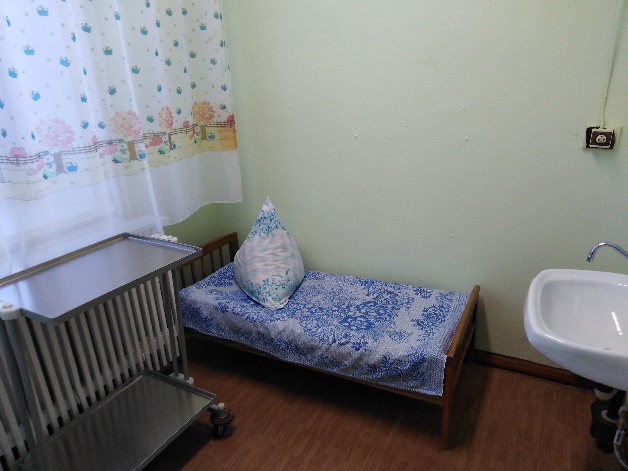 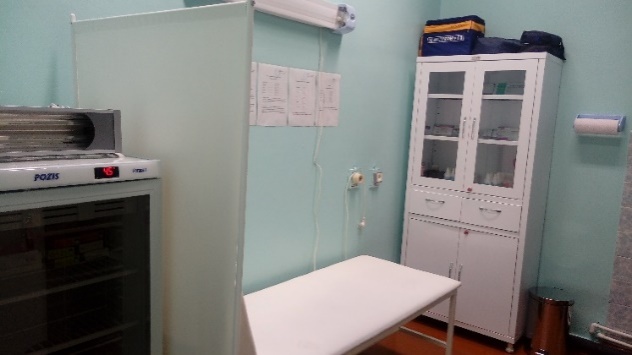 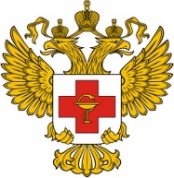 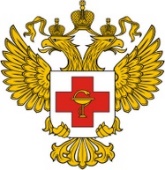 Нормативно правовое обеспечение
В настоящее время на федеральном уровне действуют следующие нормативные документы, регламентирующие порядок организации и осуществления медицинского обслуживания детей:
Федеральный закон от 30.03.1999 № 52-ФЗ "О санитарно-эпидемиологическом благополучии населения"; 
Федеральный закон от 24.07.1998 № 124-ФЗ "Об основных гарантиях прав ребенка в Российской Федерации"; 
Федеральный закон от 21.11.2011 N 323-ФЗ (ред. от 25.06.2012)"Об основах охраны здоровья граждан в Российской Федерации»;
Приказ Минздрава России от 05.11.2013 N 822н "Об утверждении Порядка оказания медицинской помощи несовершеннолетним, в том числе в период обучения и воспитания в образовательных организациях»;
Приказ Минздрава России от 10.08.2017 № 514н «О Порядке проведения профилактических медицинских осмотров несовершеннолетних»;
Порядок организации оказания первичной медико-санитарной помощи, утв. приказом Минздравсоцразвития России от 29.07.2005 № 487; 
Инструкция по внедрению оздоровительных технологий в деятельность образовательных учреждений, утвержденная приказом Минздрава России от 04.04.2003 № 139; 
Санитарно-эпидемиологические правила и нормативы "Санитарно-эпидемиологические требования к организации воспитания и обучения, отдыха и оздоровления детей и молодежи СанПиН 2.4.1.3648 – 20 утвержденные постановлением Главного государственного санитарного врача РФ от «28» сентября 2020 г. №28;
Постановление Главного санитарного врача РФ от 27.10.2020г №32 «Об утверждении санитарно- эпидемиологических правил и норм СанПиН 2.3/2.4.3590-20 «Санитарно-эпидемиологические требования к организации общественного питания населения»;
Письмо Минобрнауки России от 22.04.2009 № 03768 "О медицинском обслуживании детей в дошкольных образовательных учреждениях»;
Постановление Правительства РС(Я)от 24.11.2011 №575 (ред.29.01.2019) «Об утверждении регионального календаря профилактических прививок и прививок по эпидпоказаниям республики Саха(Якутия)»
Основополагающим документом, фиксирующим необходимость медицинского обслуживания воспитанников, является Устав АН ДОО «Алмазик».
В настоящее время в детском саду функционирует 5 групп общеразвивающей направленности с фактической наполняемостью 105 детей
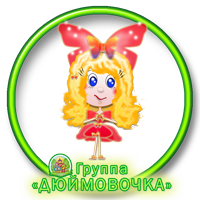 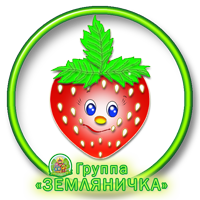 Группа младшего возраста 
(3-4 года)
плановая наполняемость - 16 воспитанников
Группа раннего возраста 
(1,5-3 года)
плановая наполняемость - 22 воспитанника
подготовительная к школе группа 
(6-7 лет)
плановая наполняемость – 
26 воспитанников
Группа среднего возраста 
(4-5 лет)
плановая наполняемость -  17 воспитанников
Группа старшего возраста 
(5-6 лет)
плановая наполняемость - 24  воспитанника
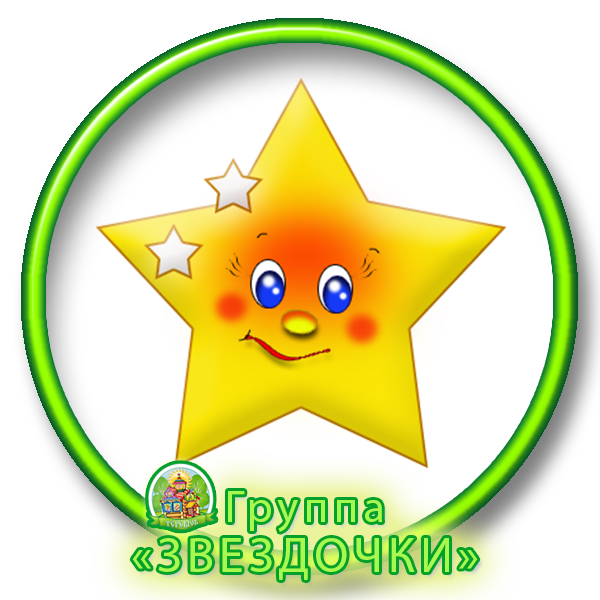 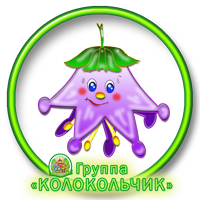 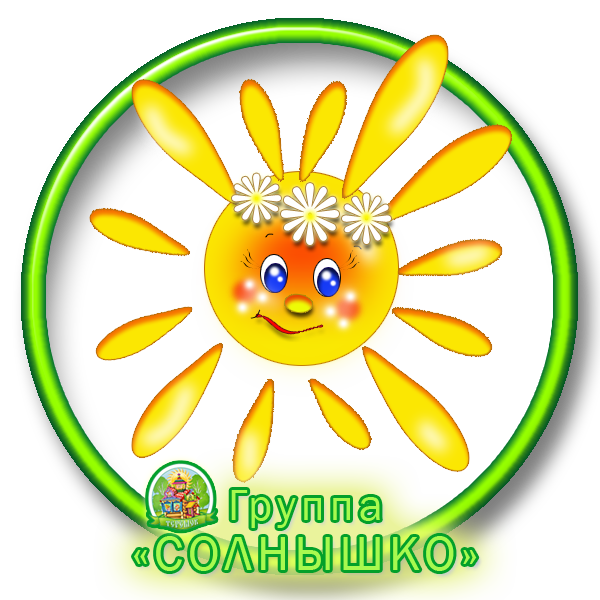 Численный состав детей по возрастам и годам
Из таблицы видно, что численный состав в 2021 году  уменьшился
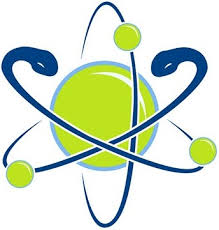 Поступление детей в детский сад
Знакомство  с ребёнком начинается с изучения документов:
Формы №026-у, диспансерного листа, которые оформляются в детской поликлинике по месту жительства. 
Заполняются данные по анамнезу, уточняются индивидуальные особенности ребенка (аллергия на продукты, реакции на вакцинацию и т.д.)
Заводится карта истории развития ребенка ф № 112-у. 
Родители(законные представители) знакомятся с правилами детского сада.
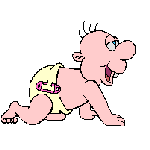 Новые дети поступают в группу не более 2-3 человек в неделю. На каждого ребенка заполняется адаптационный лист. В целях профилактики переутомления и перевозбуждения нервной системы, период посещения  сокращается в первые 2 дня до 1-2 часов;  на 3-5 день  до 4 часов; на 6 день - 6 часов и далее. Дневной сон в этот период предлагается провести дома. При ежедневном обходе групп  медицинский персонал обращает внимание   на состояние здоровья ребенка, его  поведение, аппетит и сон. Даются  советы по режиму дня и уходу.
Формы и методы оздоровительной работы
Гимнастика для глаз
Утренняя гимнастика
Солнечные ванны
Дыхательная гимнастика
Полоскание ротовой полости водой комнатной температуры
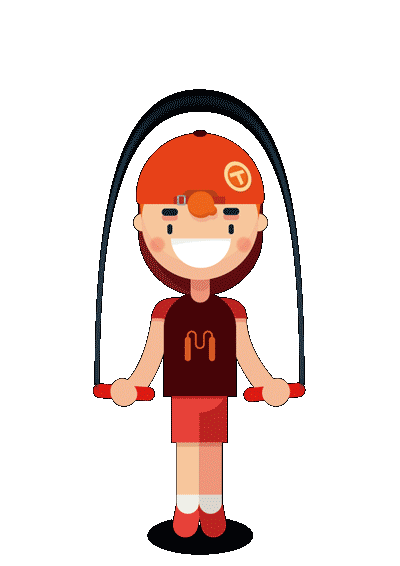 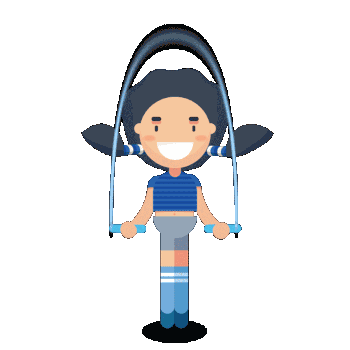 Витаминизация 3-го блюда
Профилактика ОРЗ и гриппа
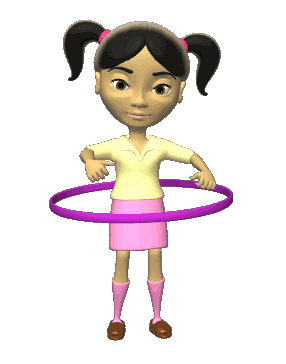 Профилактика плоскостопия
Профилактические прививки против гриппа
Босохождение
«АкваДетрим»
«Ревит»
Оксигенотерапия (кислородные коктейли)
Чесночные «Амулетики» и «Кашица»
Корригирующая гимнастика после сна
Сон без маек
Профилактически - оздоровительные мероприятия
Профилактически - оздоровительные мероприятия выполнены 100%
Организация питания
Правильно организованное питание, полноценное и сбалансированное по содержанию основных пищевых веществ, обеспечивает полноценный рост и развитие детского организма, повышает иммунитет ребенка по отношению к заболеваниям. Поэтому в детском саду разработано двадцатидневное цикличное меню, которое используется при составлении ежедневного рациона питания. При отсутствии каких-либо продуктов используется таблица взаимозаменяемости пищевых веществ. Ежемесячно подводятся итоги соответствия содержания питания по белкам, жирам, углеводам, килокалорий и в соответствии санитарно- эпидемиологических правил и норм СанПиН 2.3/2.4.3590-20 «Санитарно-эпидемиологические требования к организации общественного питания населения». Ежедневно контролируется качество поступающей продукции и соблюдение технологии ее приготовления.
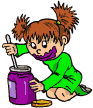 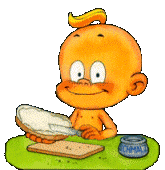 Антропометрические данные
Физическое развитие вместе с другими показателями детей является существенным показателем состояния их здоровья. Важно отслеживать антропометрические параметры человека, начиная с первых дней жизни, при наличии малейших морфофункциональных отклонений начинать коррекционную работу.
Как правило, оценка физического развития обследованных детей ограничивается сопоставлением их размеров тела со стандартами физического развития (соматометрия). В этом случае ведущими антропометрическими признаками являются рост, вес и окружность грудной клетки в паузе (т. е. при свободном дыхании). У детей до 3 лет в программу антропометрического обследования включается исследование окружности головы, но оно несет лишь терапевтическую информацию и к оценке физического развития отношения не имеет.  Обследование осуществляется 2 раза в год.
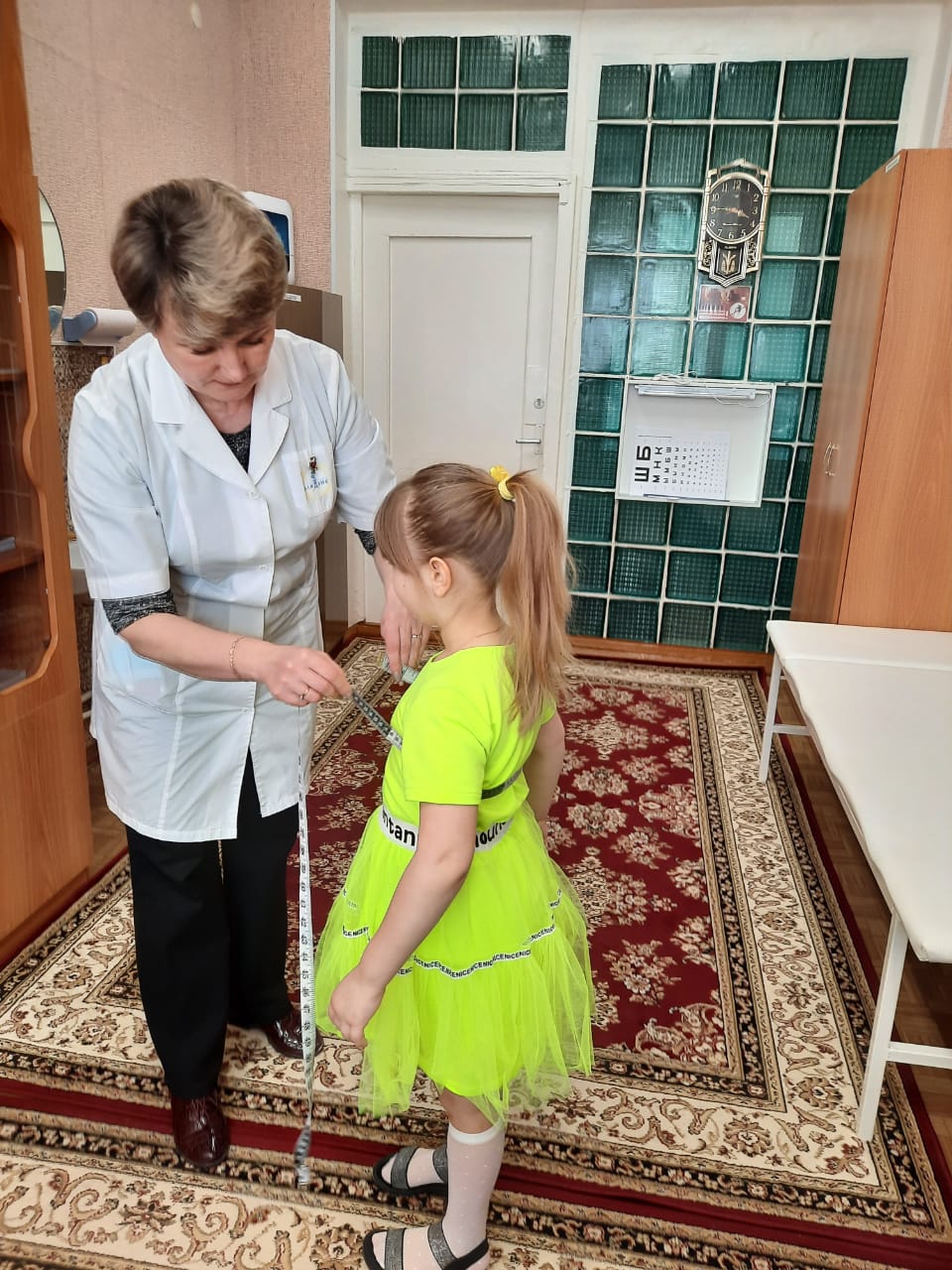 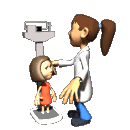 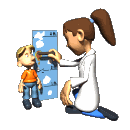 Результат осмотра  узкими специалистами за 2021 год
Результат осмотра  
узкими специалистами
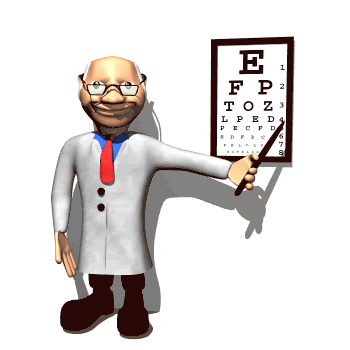 Согласно таблице  процент охвата осмотра детей составил  - 100%
   	Медицинский осмотр детей проводился согласно Приказа Минздрава России от 10.08.2017 № 514н «О Порядке проведения профилактических медицинских осмотров несовершеннолетних», где каждая возрастная группа детей осматривалась определенными специалистами.
Профилактические осмотры
Распределение детей по группам здоровья
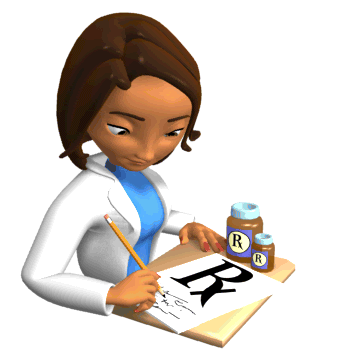 Контроль физического воспитания детей
Распределение детей по группам здоровья
Распределение на группы здоровья детей в детском саду необходимо, чтобы: 
детям подобрать оптимальные по уровню физические нагрузки; 
во время пребывания в детском саду учитывались индивидуальные особенности организма; 
ребенку был выбран подходящий режим дня и меню.
На диаграмме видно, что увеличилось количество детей с 1 группой здоровья, уменьшилось количество детей со 2 группой здоровья;  а также уменьшилось количество детей с 3 группой здоровья, с 4 группой здоровья без изменений.
Контроль физического воспитания детей
Физические нагрузки обязательно должны соответствовать как возрастным, так и индивидуальным возможностям ребенка, в том числе особенностям состояния их здоровья, в частности, с учетом группы здоровья. Для предотвращения травматизма детей на физкультурных занятиях должны соблюдаться все правила организации занятия, требования к методике преподавания физической деятельности, соблюдение санитарно-гигиенических условий и форм одежды. Обязательный систематический врачебный контроль над физическим состоянием детей, осознано оценивать значение страховки и помощи; место занятия, инвентарь и оборудование должно находиться в удовлетворительном состоянии.
Продолжительность утренней гимнастики в детском саду
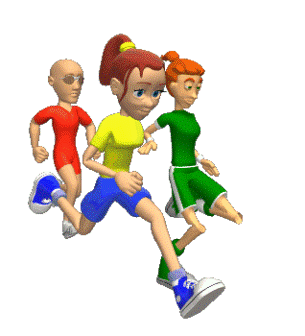 Противоэпидемическая работа
Профилактические прививки
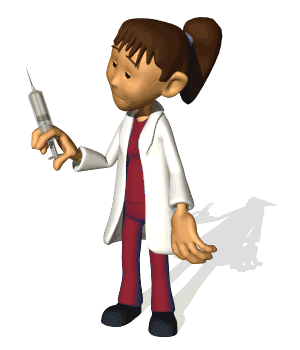 Противоэпидемическая работа
- Ознакомление с приказом Минздрава России от 26.11.1998 № 342 "Об усилении мероприятий по профилактике эпидемического сыпного тифа и борьбе с педикулезом"; 
- Проведение еженедельного осмотра воспитанников согласно санитарно-эпидемиологическим правилам и нормативам. "Санитарно-эпидемиологические требования к организации воспитания и обучения, отдыха и оздоровления детей и молодежи СанПиН 2.4.1.3648 – 20 утвержденные постановлением Главного государственного санитарного врача РФ от «28» сентября 2020 г. №28
Профилактика педикулеза
Профилактика гельминтозов
- Ознакомление с санитарно-эпидемиологическими правилами и нормативами "Профилактика паразитарных болезней на территории Российской Федерации. СанПиН 3.2.1333-03", утв. Главным государственным санитарным врачом РФ 28.05.2003; 
- Обследование воспитанников; 
- Обработка песка в песочницах; 
- Закрывающиеся песочницы от животных.
В 2021 г. - отсутствие выявленных случаев педикулеза и гельминтоза
Заболеваемость  2021 год
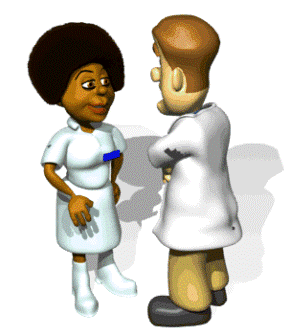 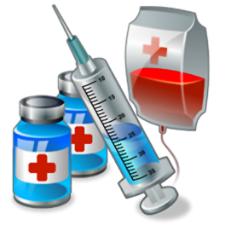 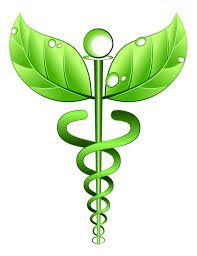 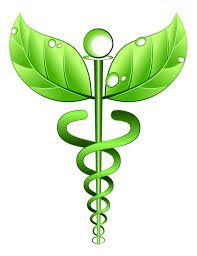 Санитарно-просветительная работа
«Формирование здорового образа жизни у дошкольников»
Детство – уникальный период жизни человека, в процессе которого формируется здоровье. Все, что приобретено ребенком в детстве, сохраняется на всю жизнь. Можно научить ребенка хорошо бегать, прыгать, кататься на лыжах, но если у него не будет мотивированной потребности в этом, все эти навыки будут бесполезны в жизни. Важно научить ребенка понимать, сколь ценно здоровье для человека и как важно стремиться к здоровому образу жизни. Здоровый образ жизни - это не просто сумма усвоенных знаний, а стиль жизни, адекватное поведение в различных ситуациях.
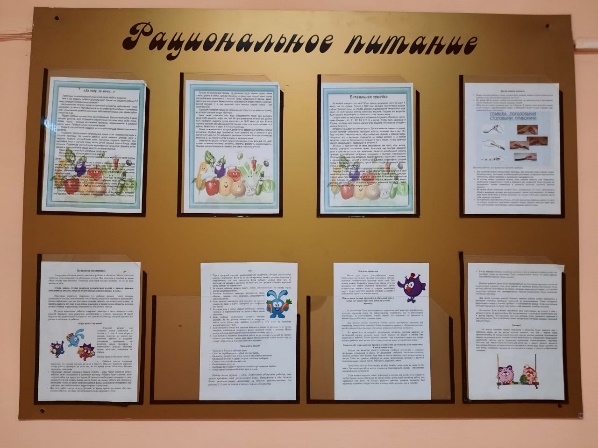 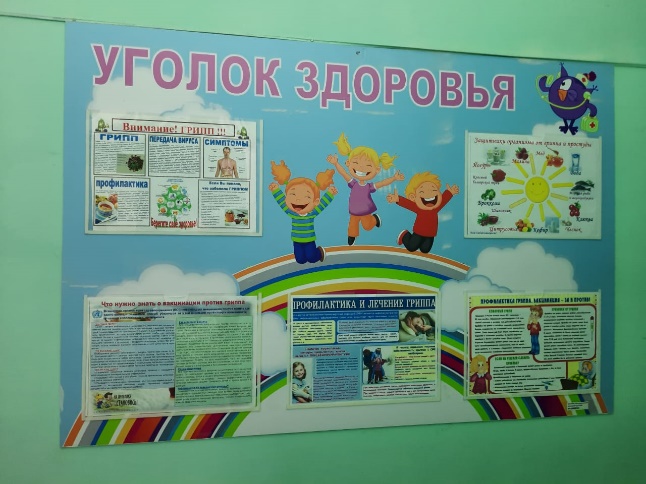 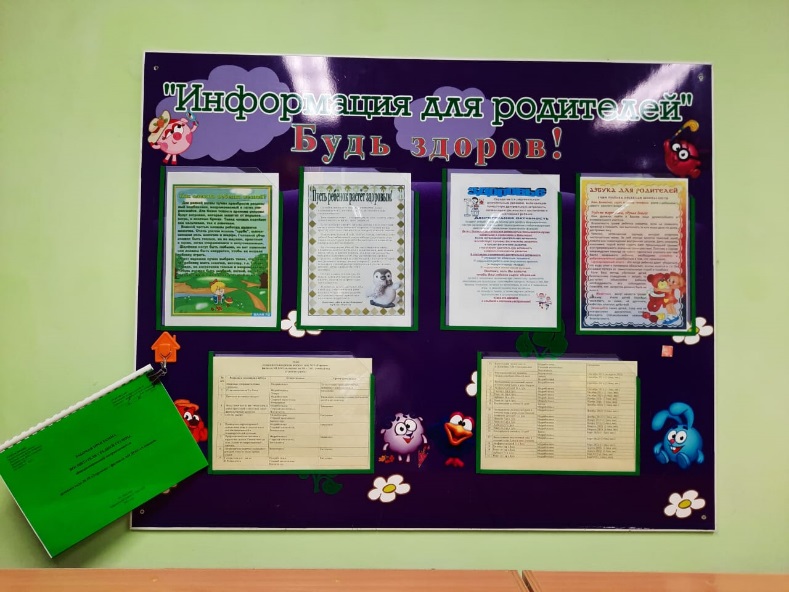 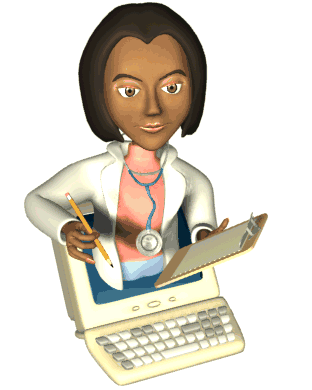 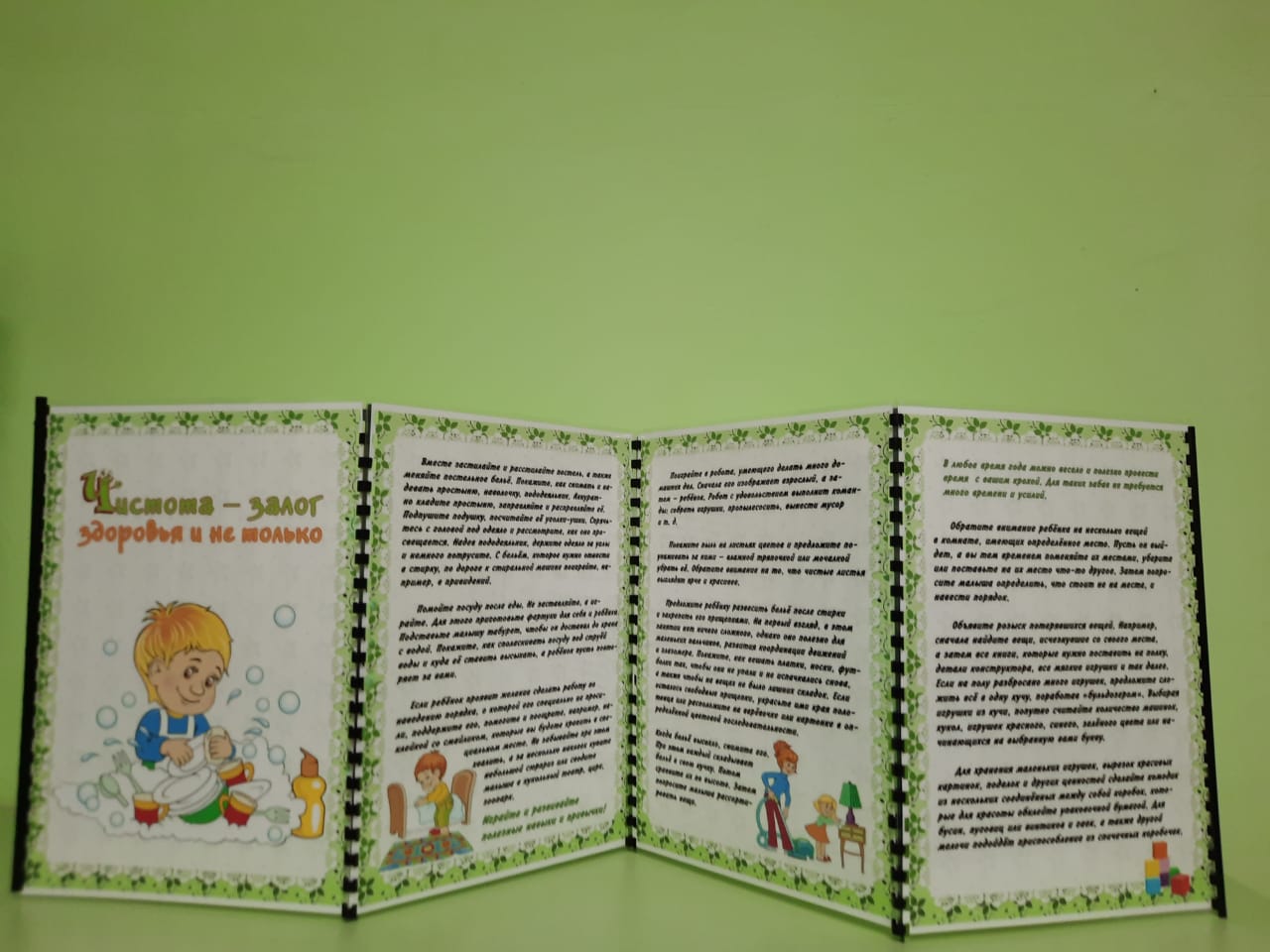 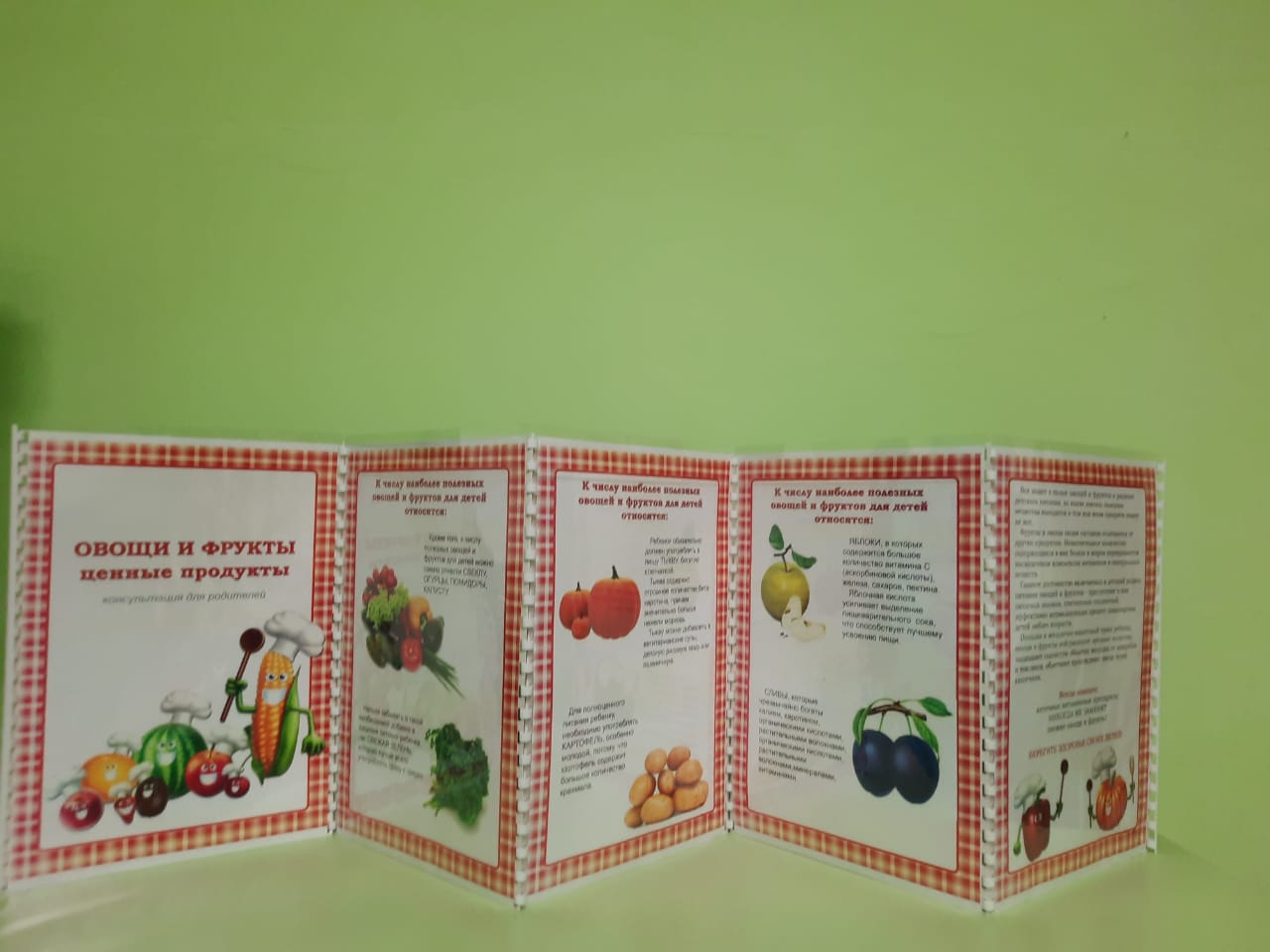 профилактика короновирусной инфекции от COVID - 19
Санитарно-просветительная работа
Беседы, лекции, инструктажи, консультации, среди сотрудников и родителей (законных представителей) проводились в групповой (ZOOM, WhatsApp) и индивидуальной форме. 
Информация по профилактике различных заболеваний и оздоровлению детей дошкольного возраста находится на информационных стендах во всех группах (папки передвижки, консультации, рекомендации)
профилактика различных заболеваний
оздоровление детей дошкольного возраста
рекомендации по оздоровлению
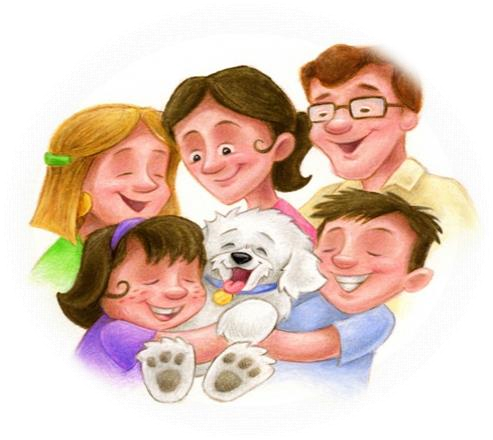 «Сохранение и укрепление здоровья»
«Занятия физической культурой»
«Прогулки и подвижные игры на свежем воздухе»
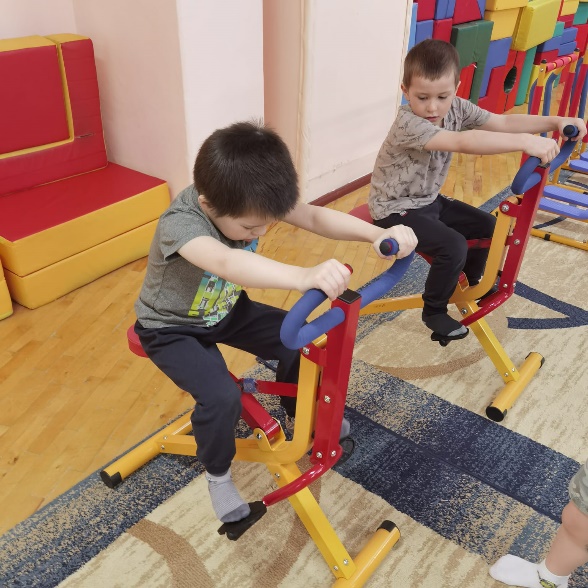 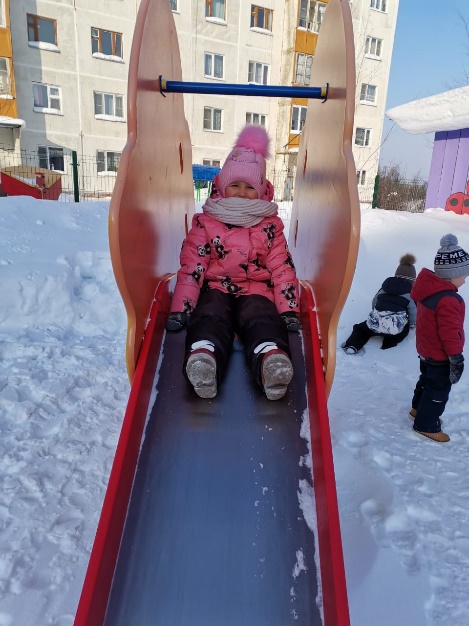 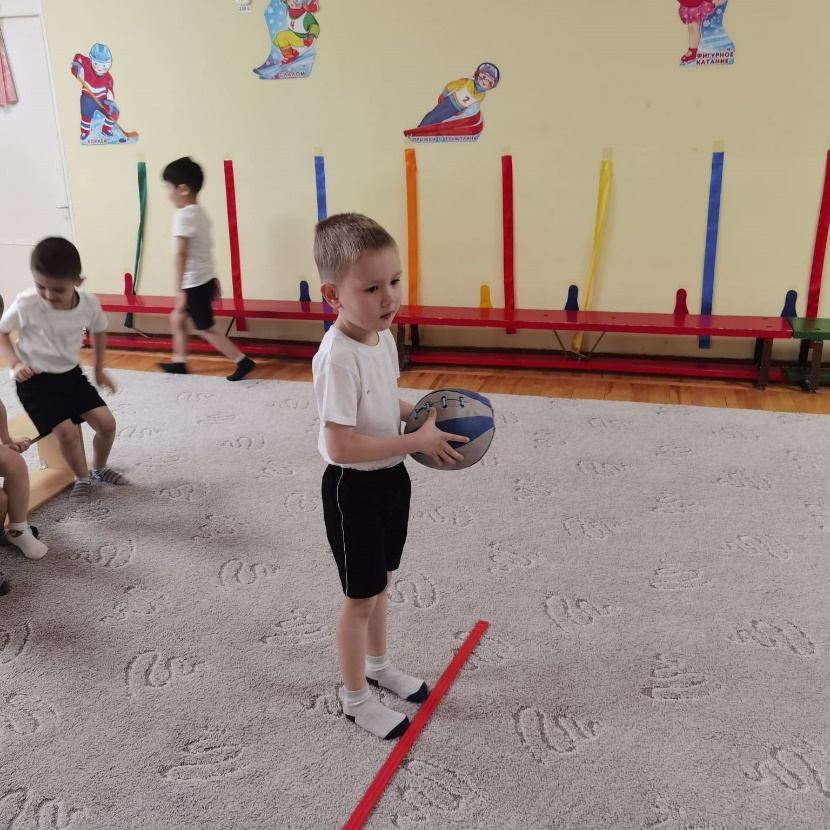 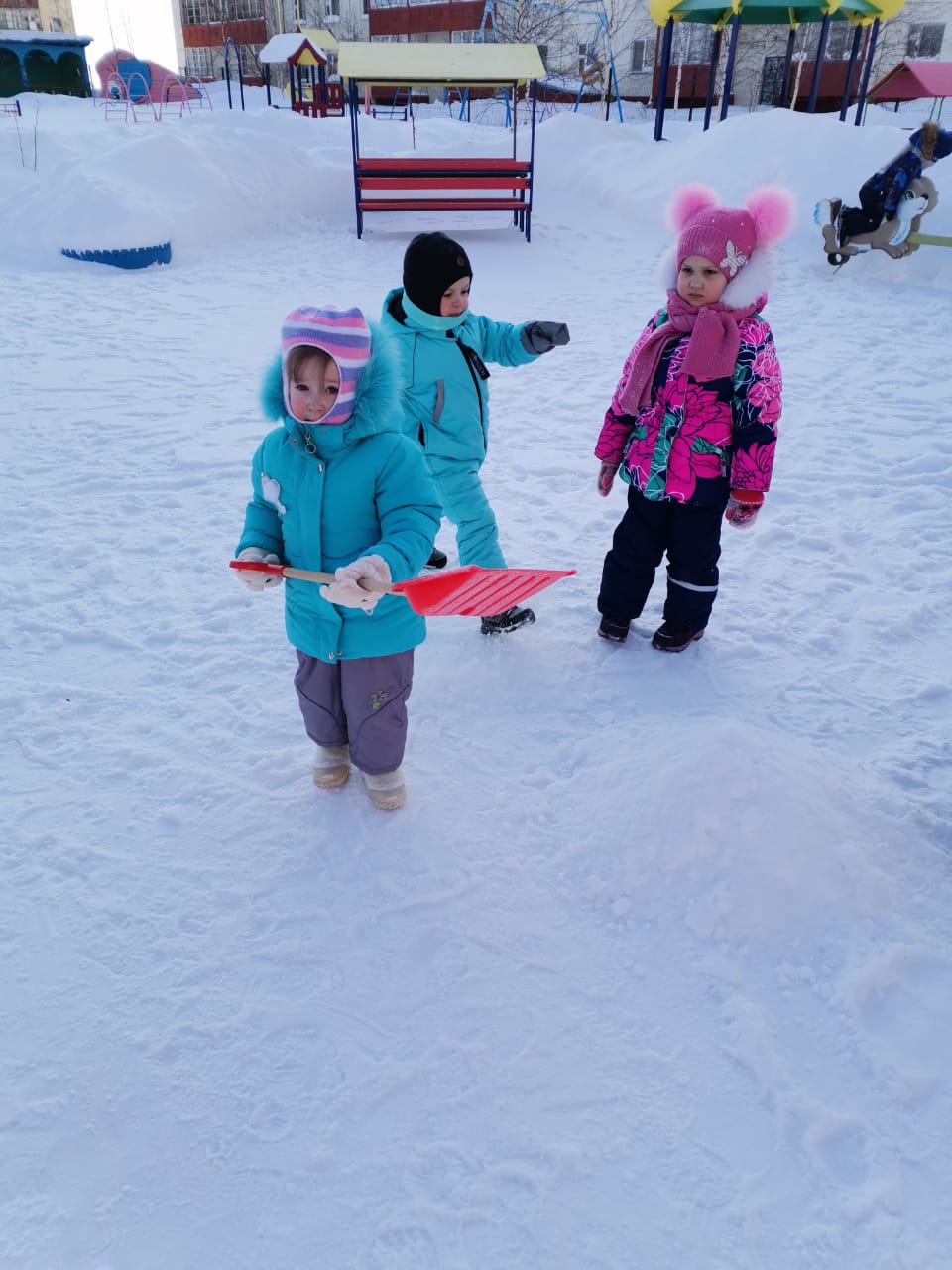 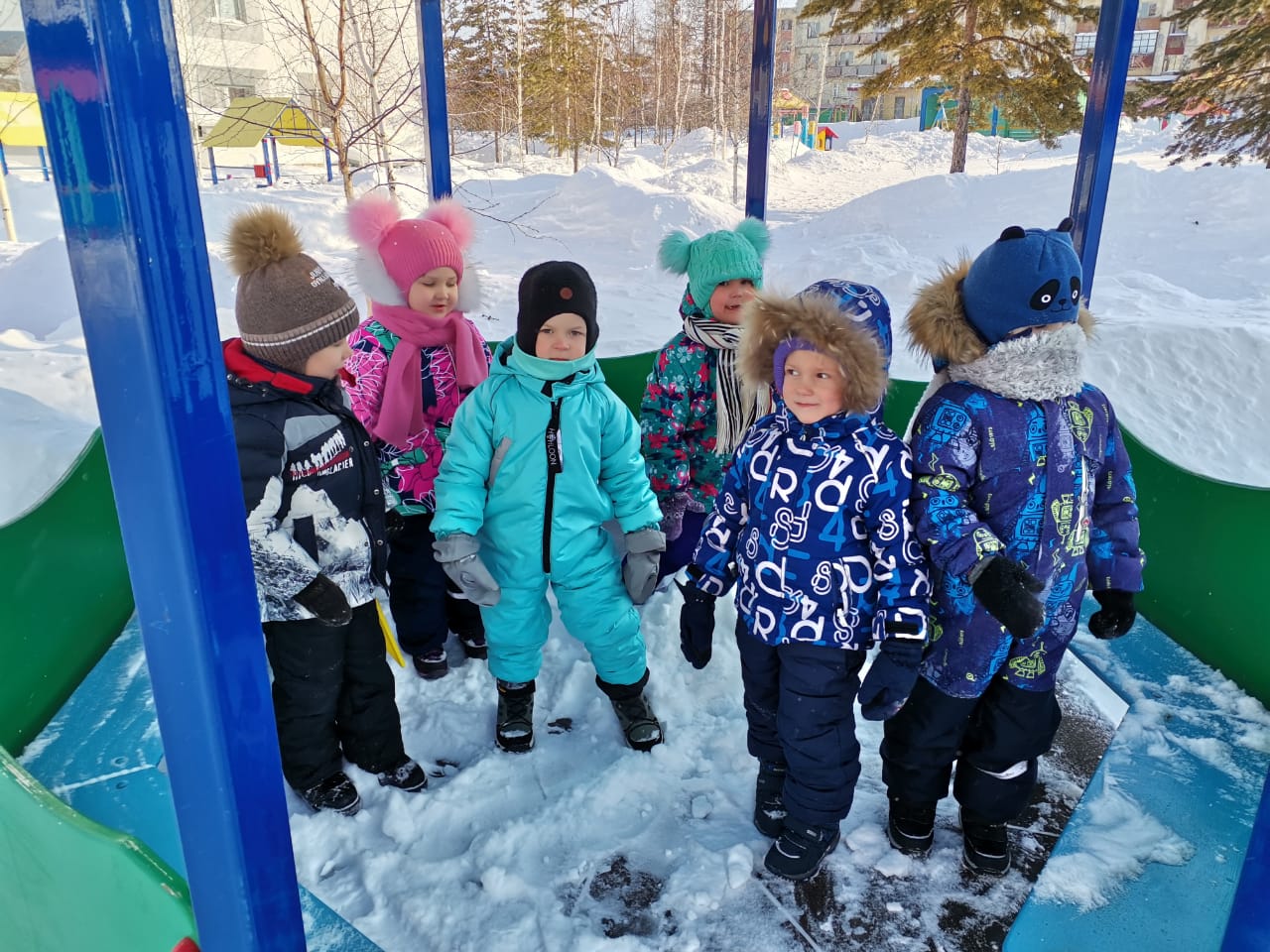 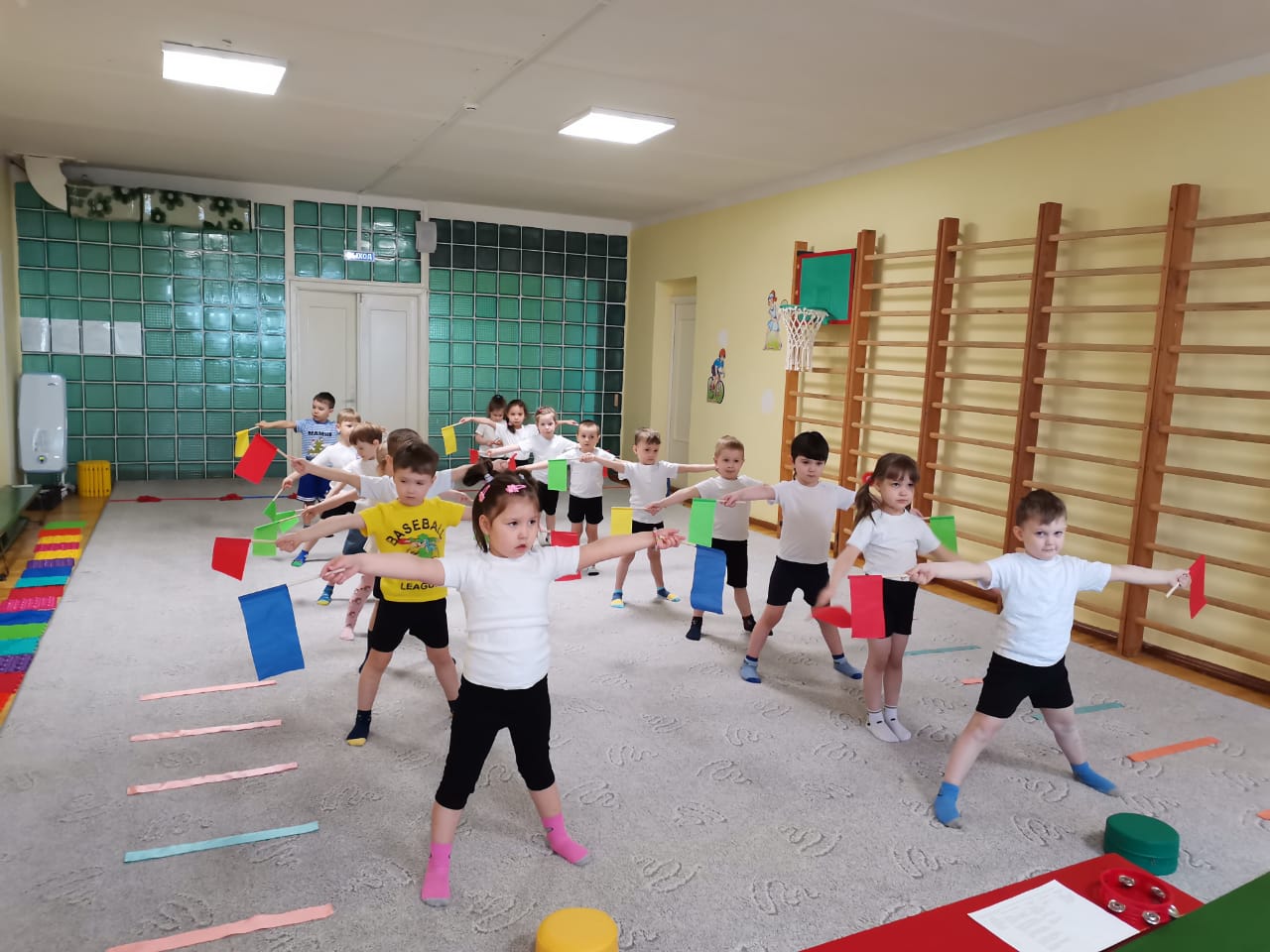 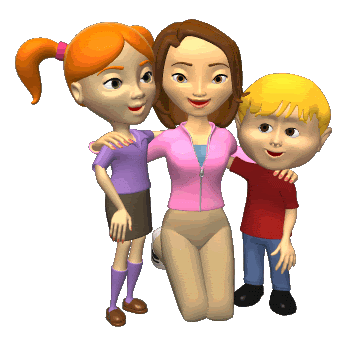 Оксигенотерапия 
(кислородные коктейли)
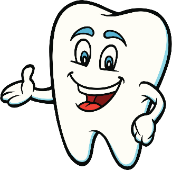 «Профилактика кариеса»
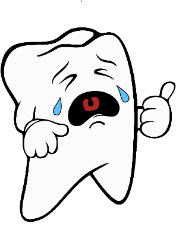 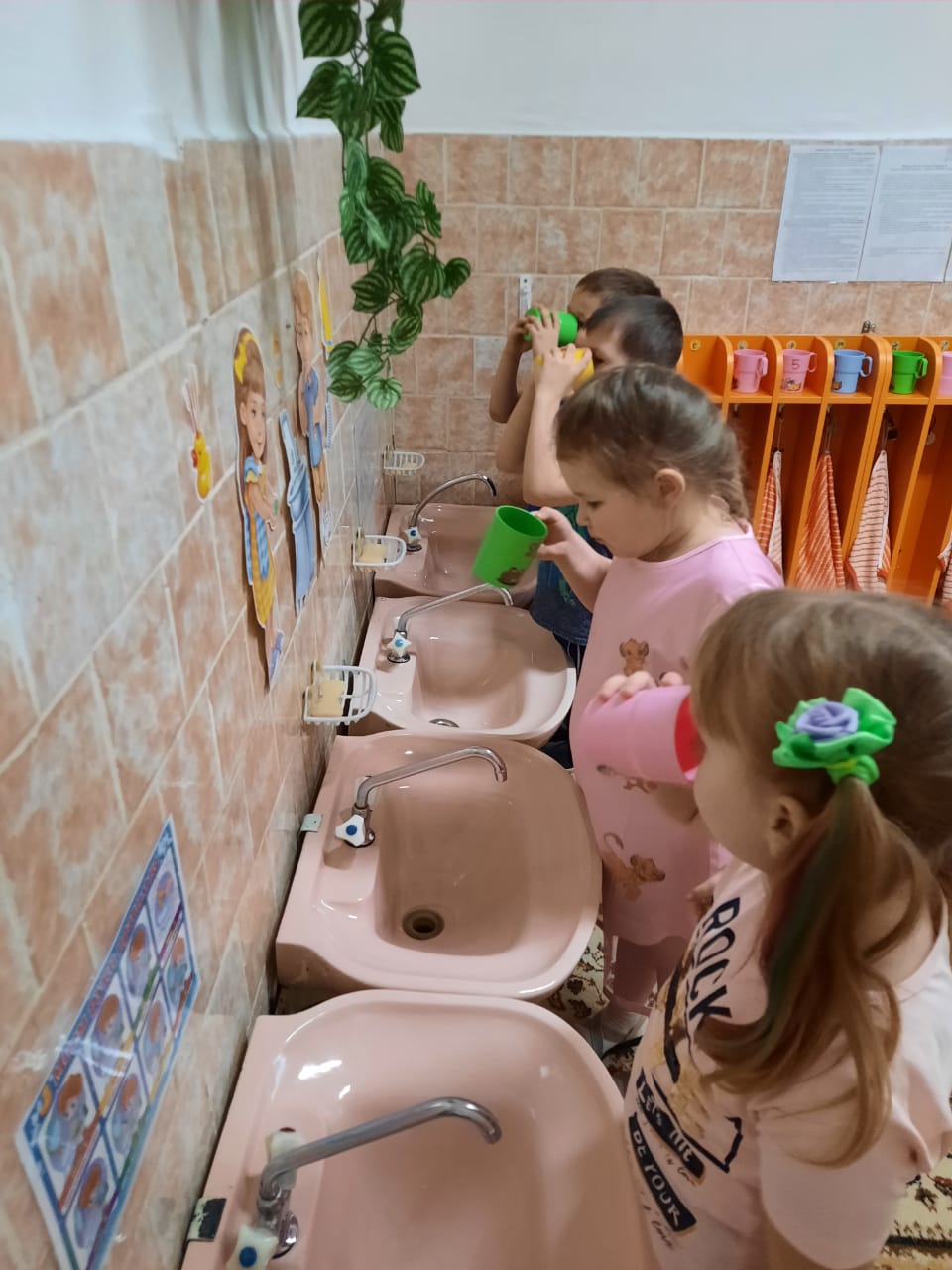 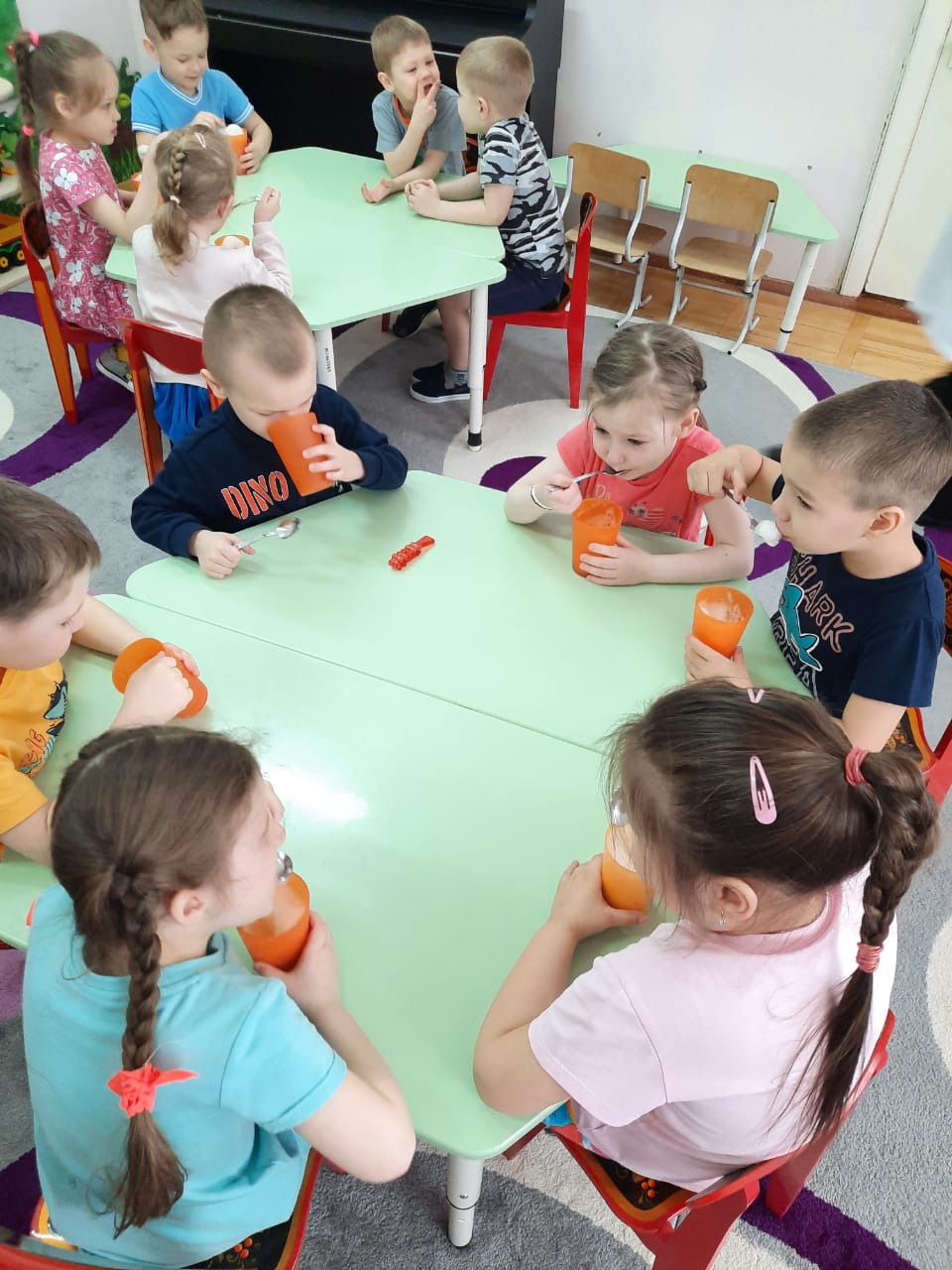 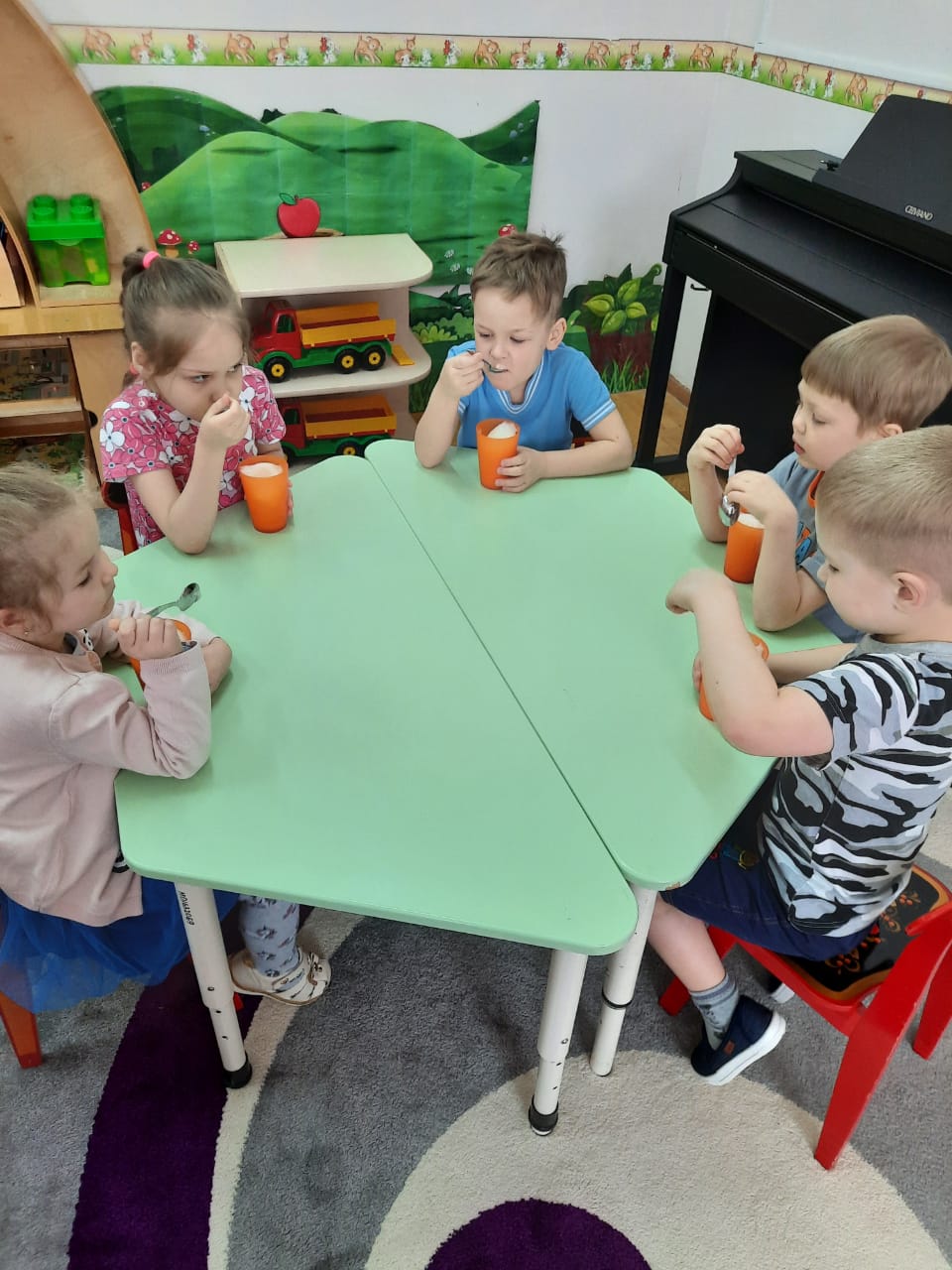 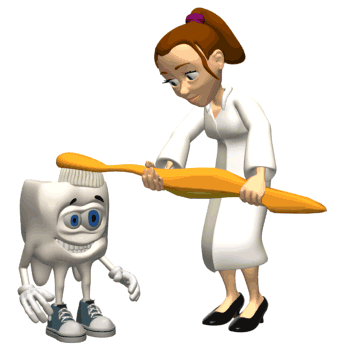 «Гимнастика для глаз»
«Дыхательная гимнастика»
Необходима для профилактики нарушений
 зрения дошкольников.
Рекомендуется использовать 
наглядный материал (ориентиры).
Правильное дыхание  избавляет от многих болезней, оно улучшает пищеварение, стимулирует работу  
головного мозга и нервной системы. Рекомендуется всем детям, особенно с речевыми проблемами.
Проводится в течение дня.
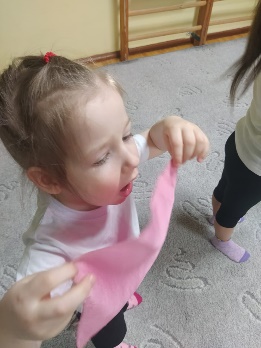 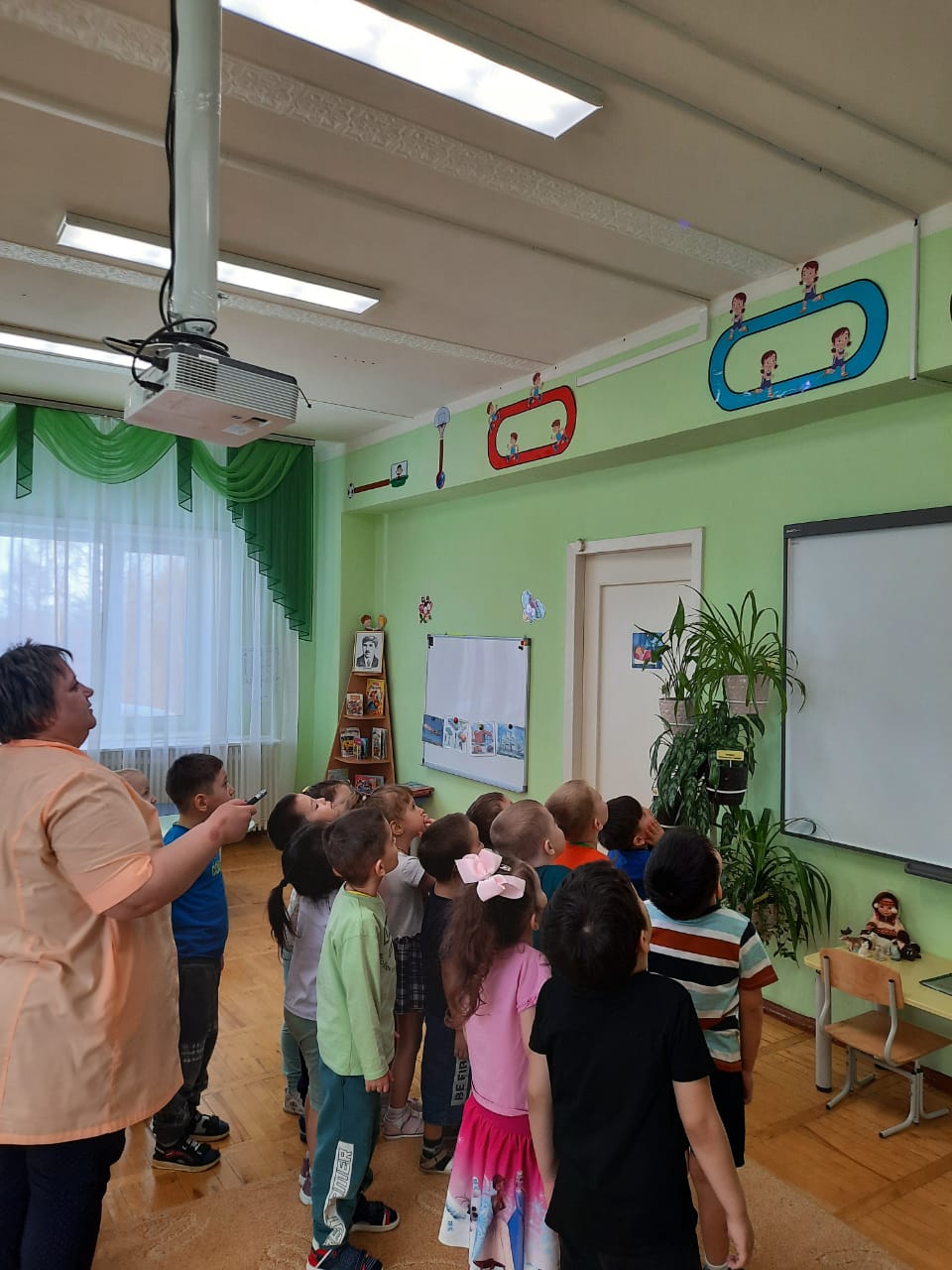 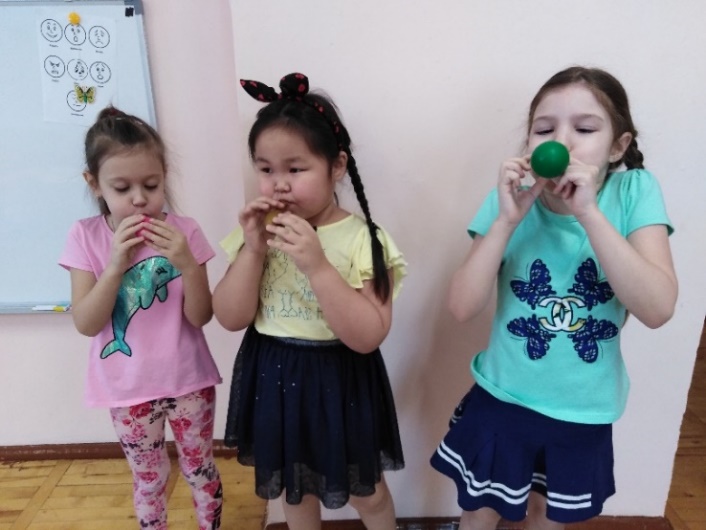 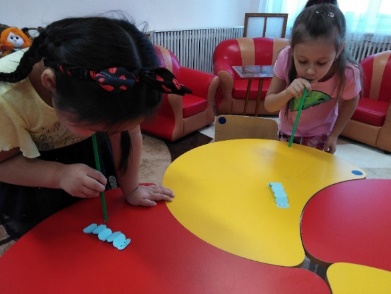 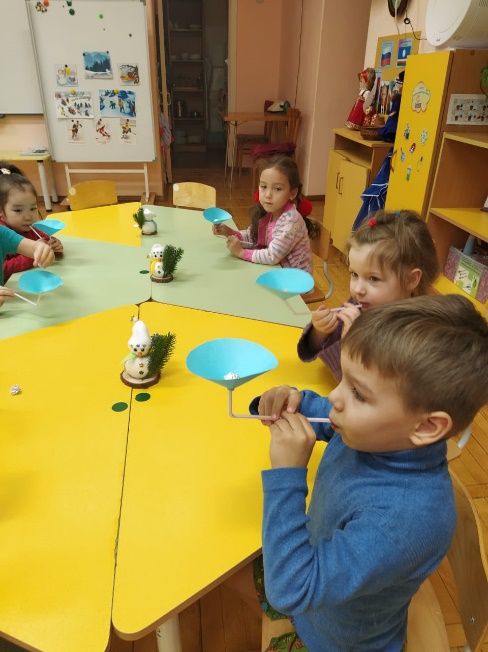 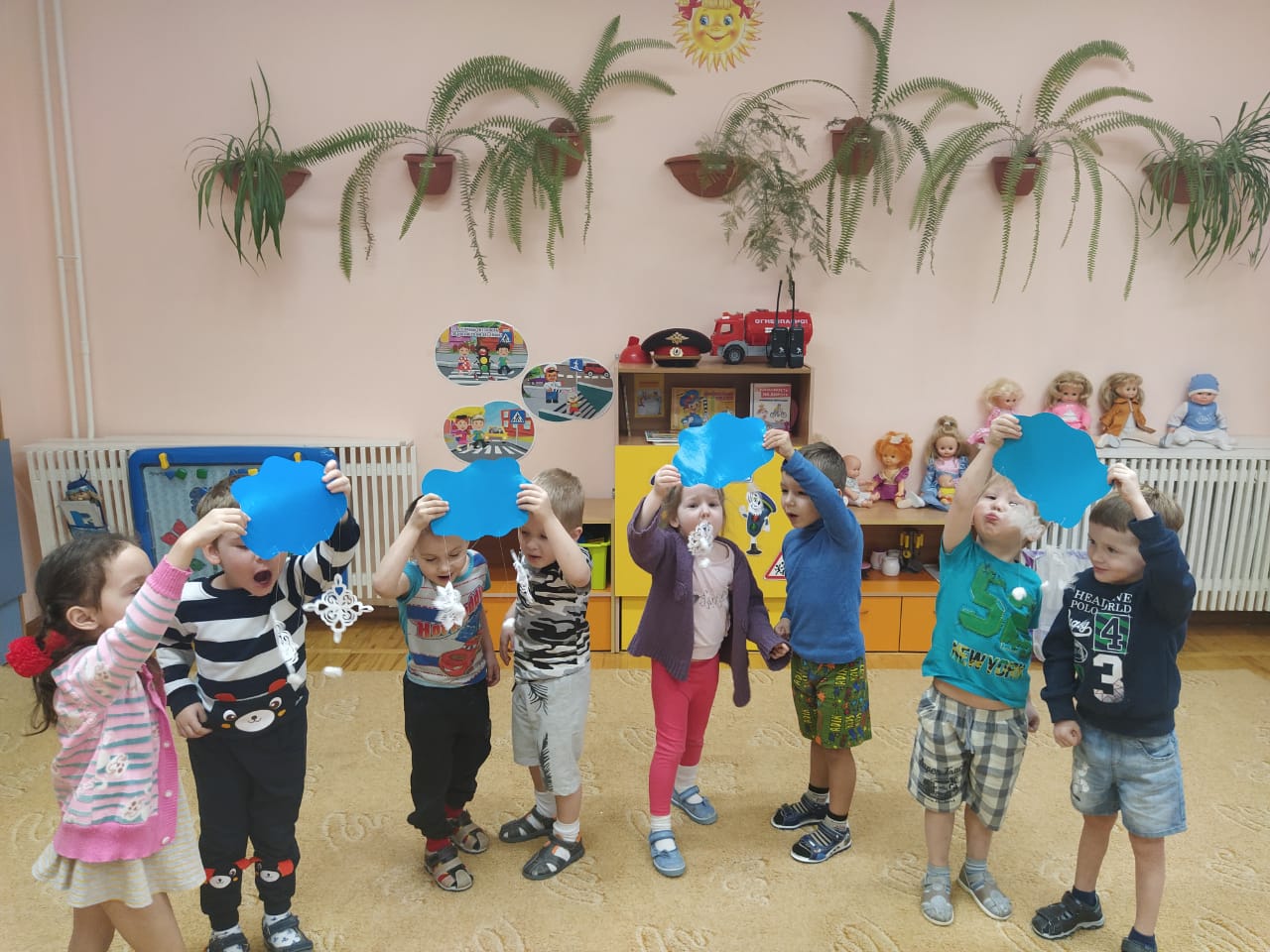 Вывод
Работа медицинского персонала в нашем детском саду ведется согласно годового планов, куда включены вопросы санитарно – эпидемиологического режима, организация оздоровительных и иммунопрофилактических мероприятий, санитарно – просветительная работа, регулярно ведется медицинская документация.
       Систематически проводится контроль за соблюдением санитарно-эпидемиологического благополучия в детском саду. Контроль за организацией питания детей, соблюдением физиологических норм потребления Б, Ж, У, Ккал.
       Контроль за организацией физического воспитания детей, укреплением здоровья, проведением закаливающих мероприятий.
       Вакцинопрофилактика инфекционных заболеваний проводится на должном уровне.  
       Проводится широкая пропаганда за здоровый образ жизни.
       Профилактика травматизма в детском саду составляет один из важнейших разделов работы нашего коллектива.
Если нельзя вырастить ребенка, чтобы он совсем не болел, то во всяком случае, поддерживать у него высокий уровень здоровья вполне возможно.                                    
  
Н.М. Амосов
Спасибо за внимание!
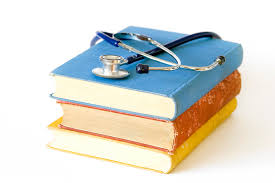